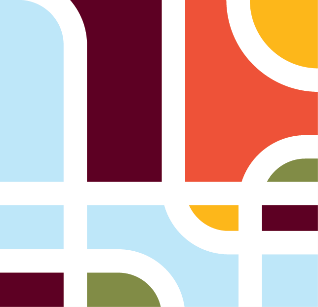 Greater Region Mobility AllianceDecember 2024
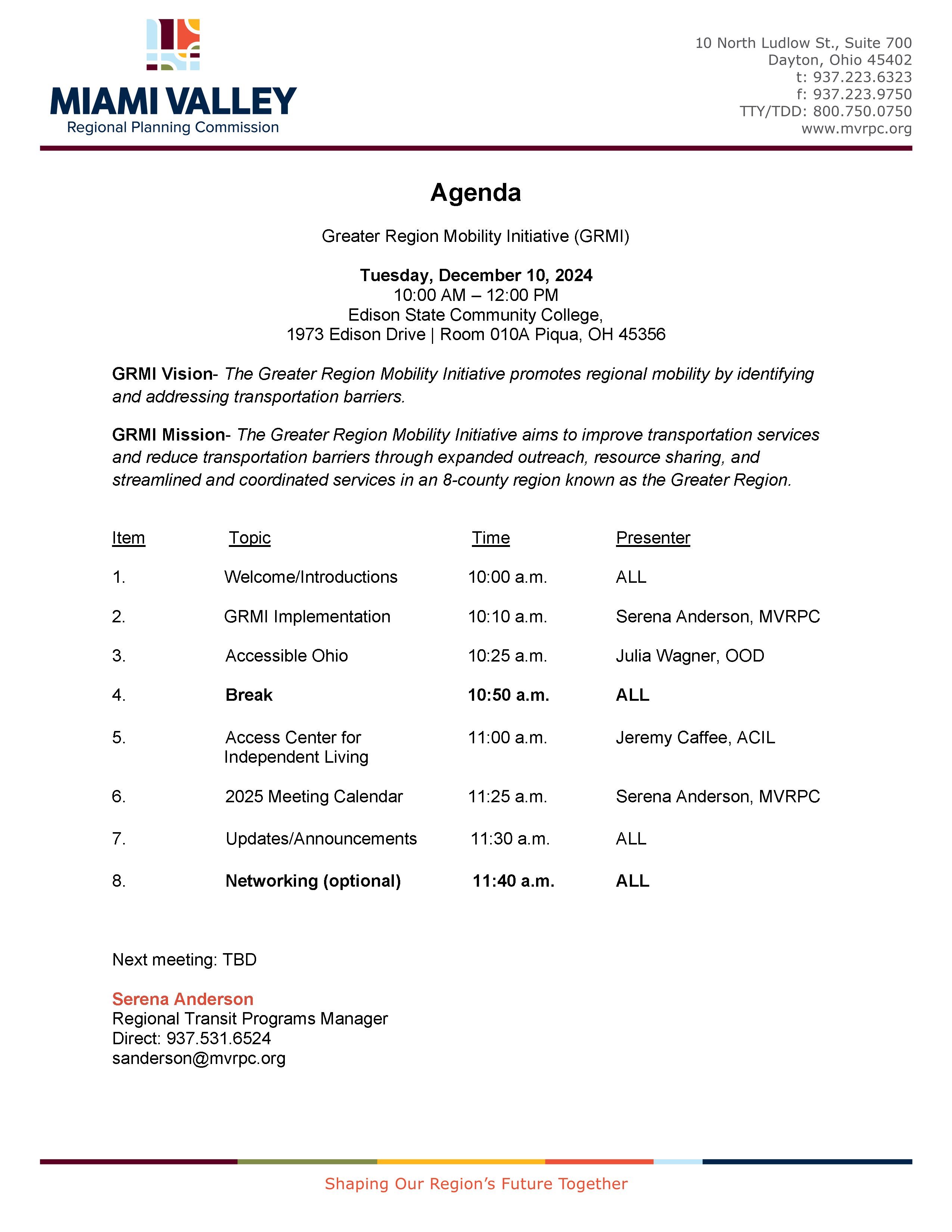 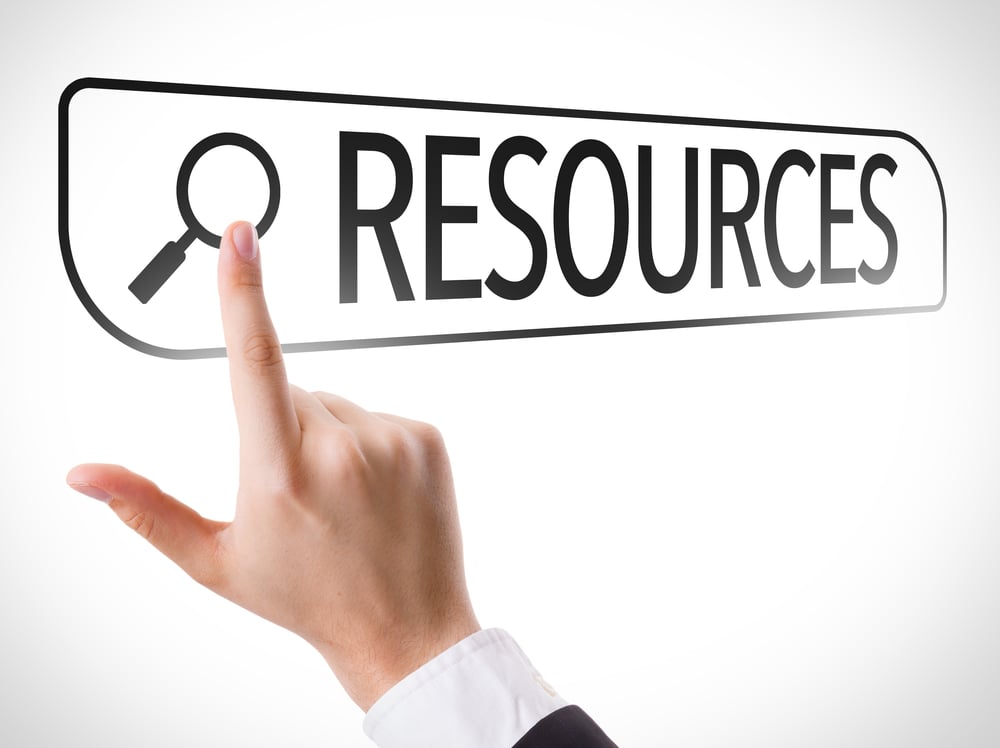 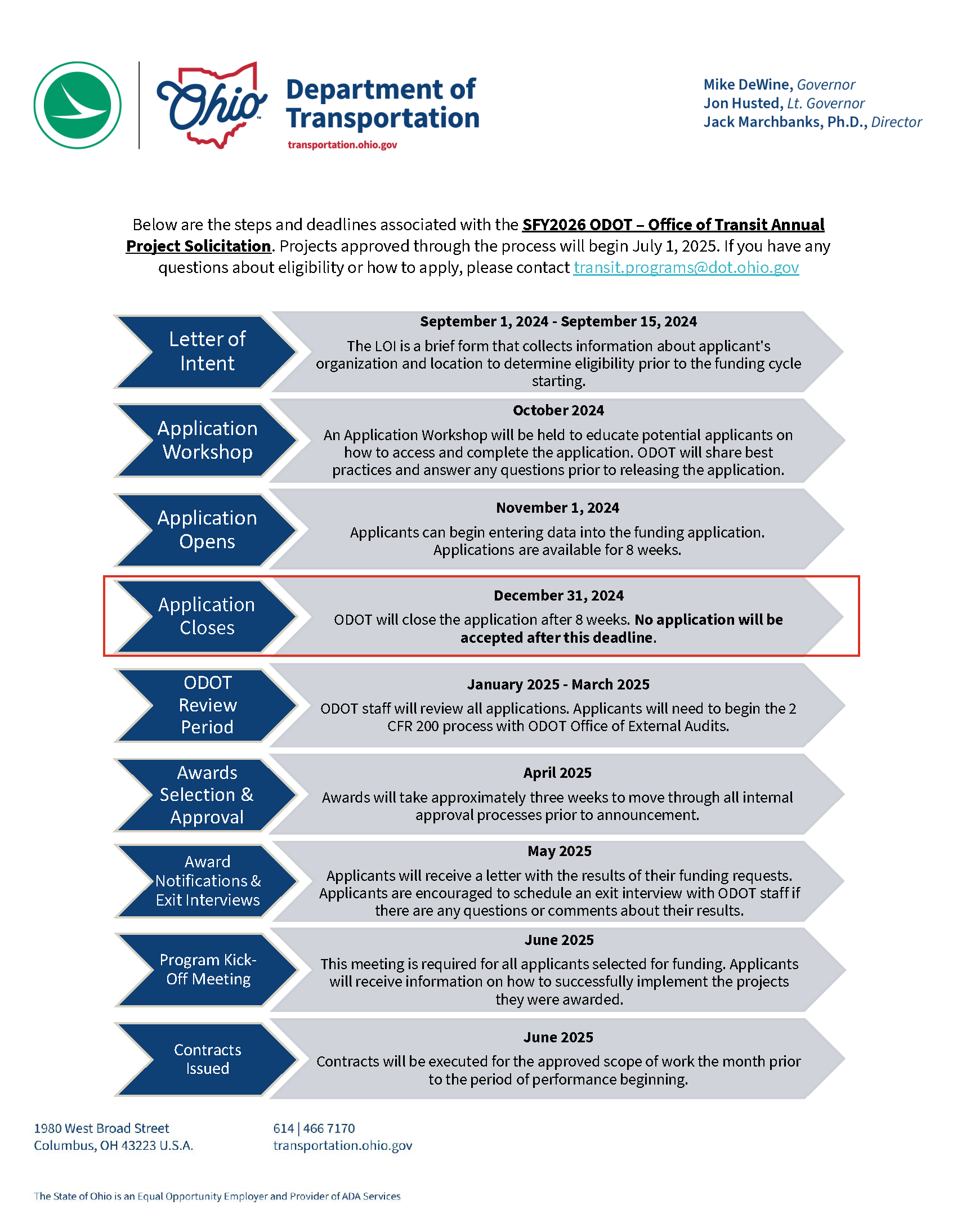 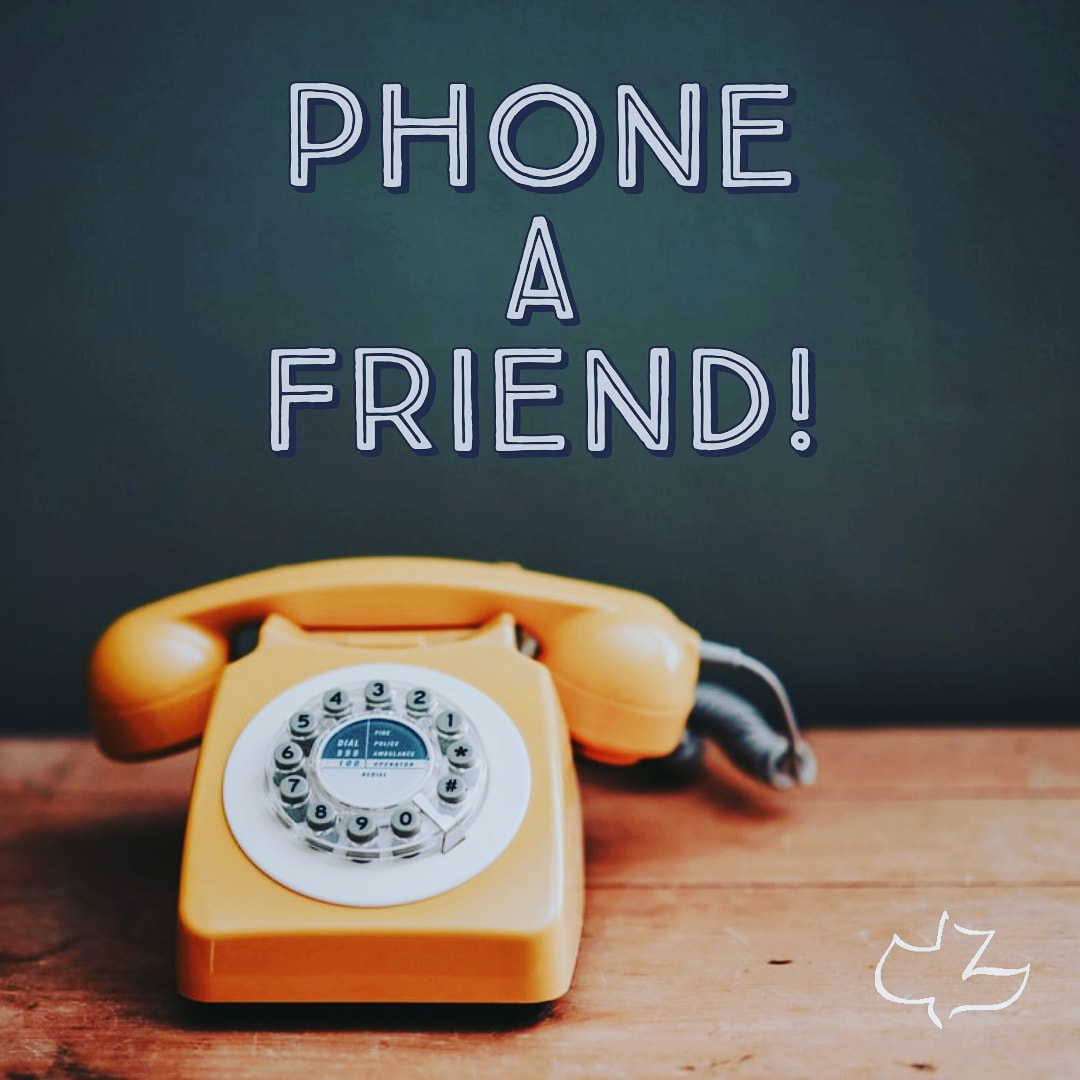 Open Office Hours
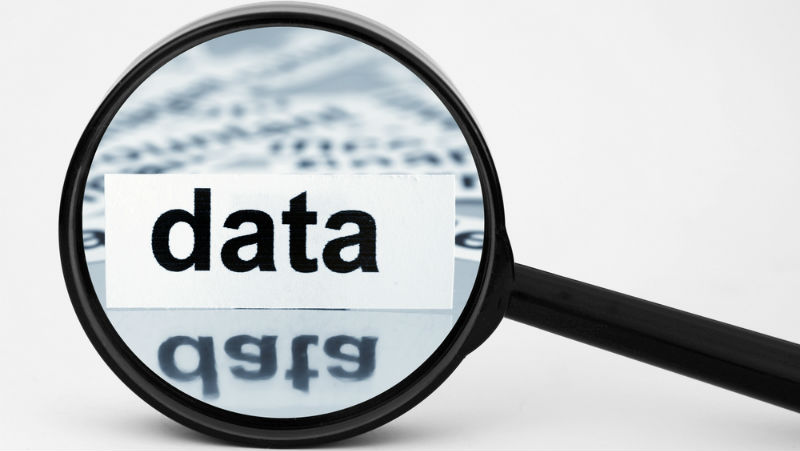 www.mvrpc.org/mobility/survey
www.mvrpc.org/mobility/demographics
https://www.discussion.mvrpc.org/
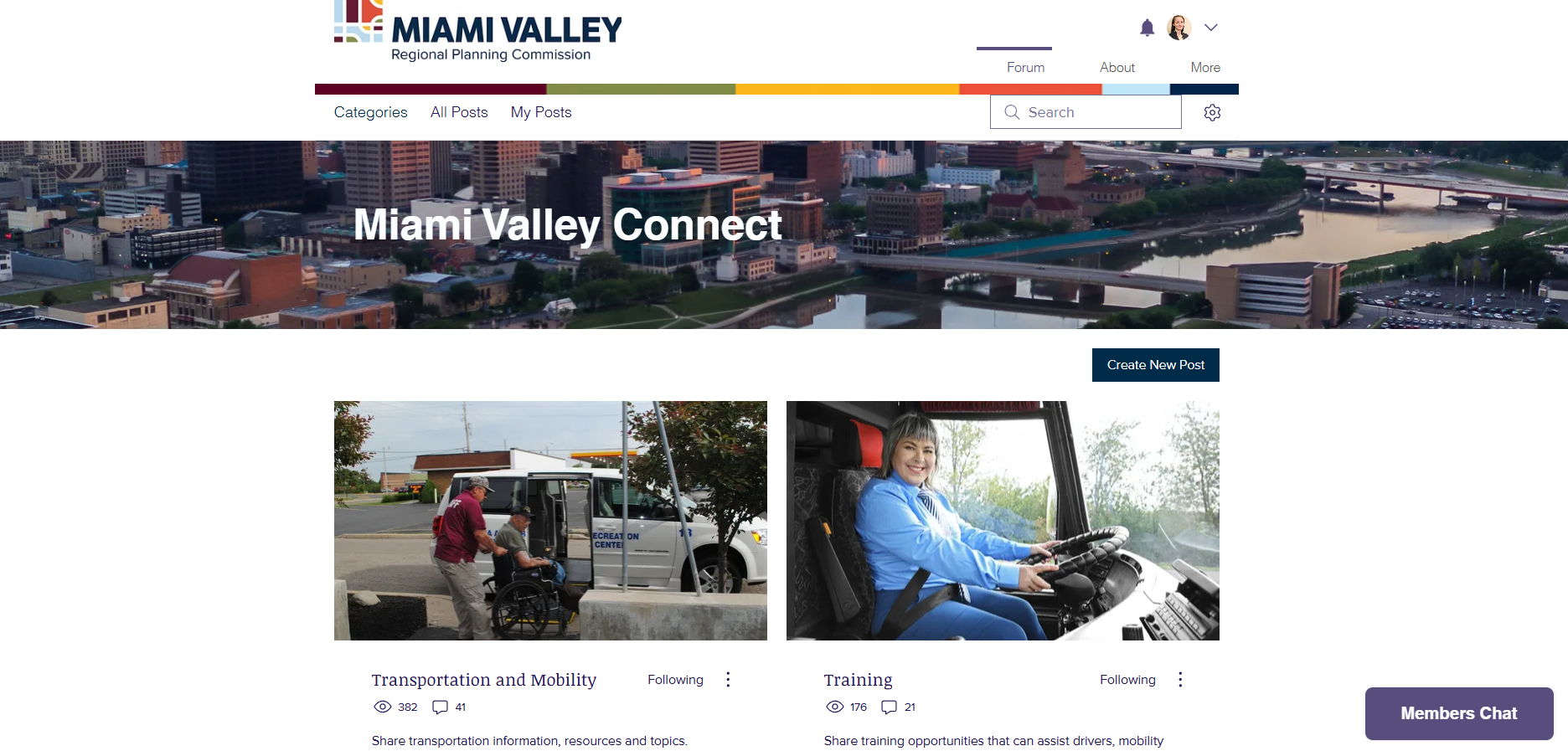 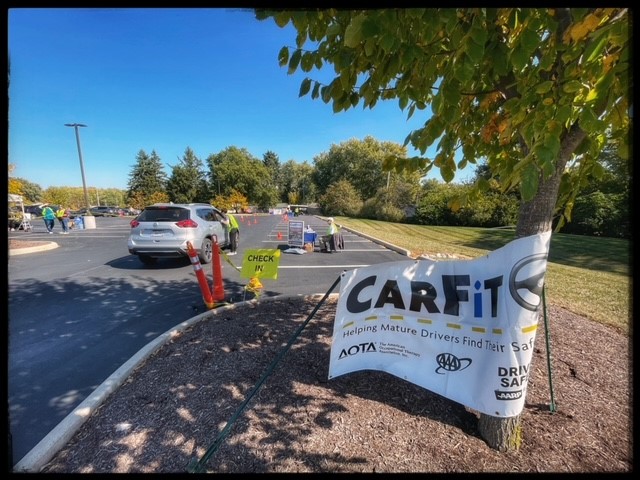 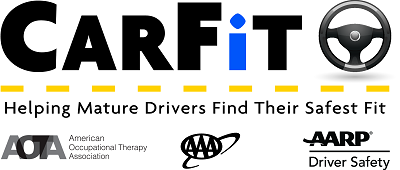 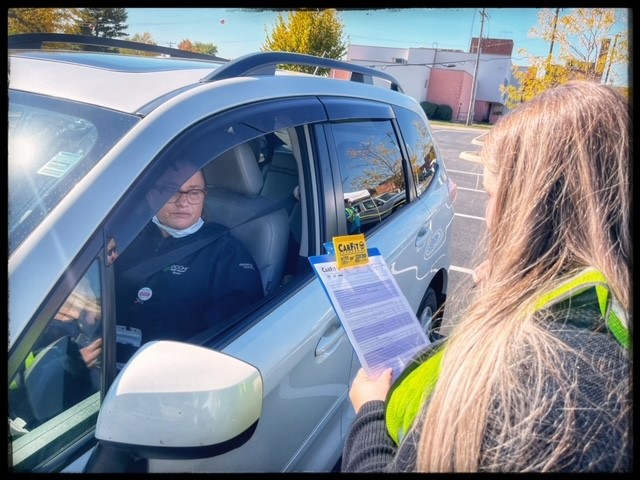 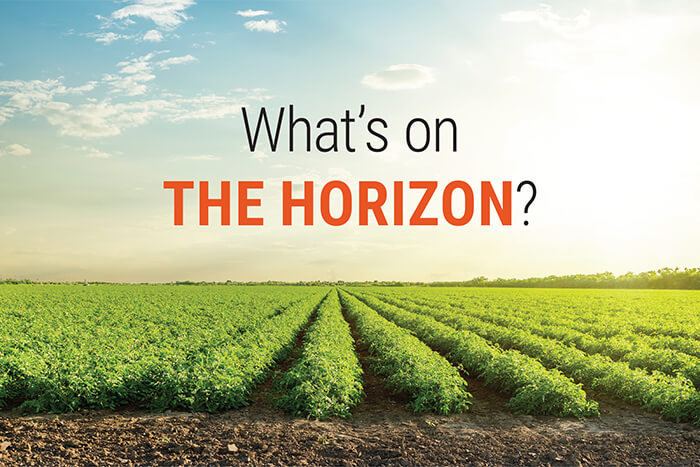 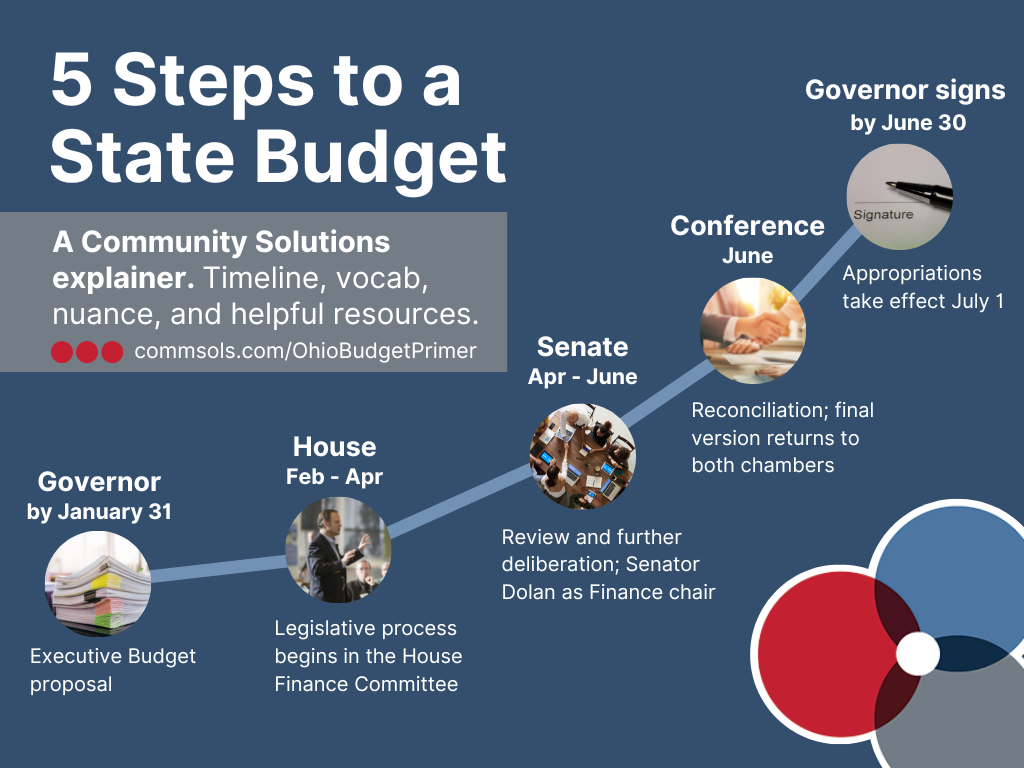 https://www.policymattersohio.org/files/research/transitfundingfinal.pdf
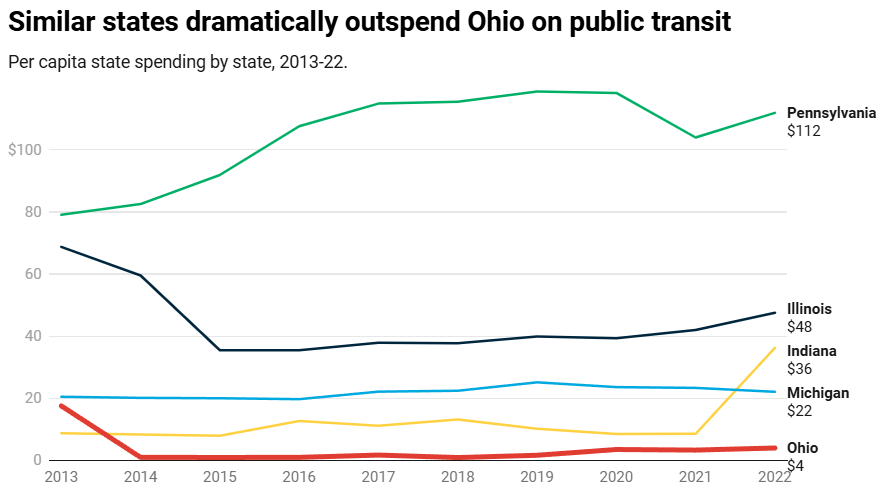 [Speaker Notes: Fund 10% of statewide public transit spending through state budget appropriations by 2025 — a goal set by ODOT in 2015. Reduce regional transit authorities’ reliance on local funding sources by putting forward additional state funding for public transit. We have a long way to go to meet this goal: In 2022, state investments represented only 4% of Ohio transit agencies’ funding receipts. A major shift in Ohio’s transportation funding priorities is necessary to improve transit services.]
https://www.legislature.ohio.gov/members/district-maps
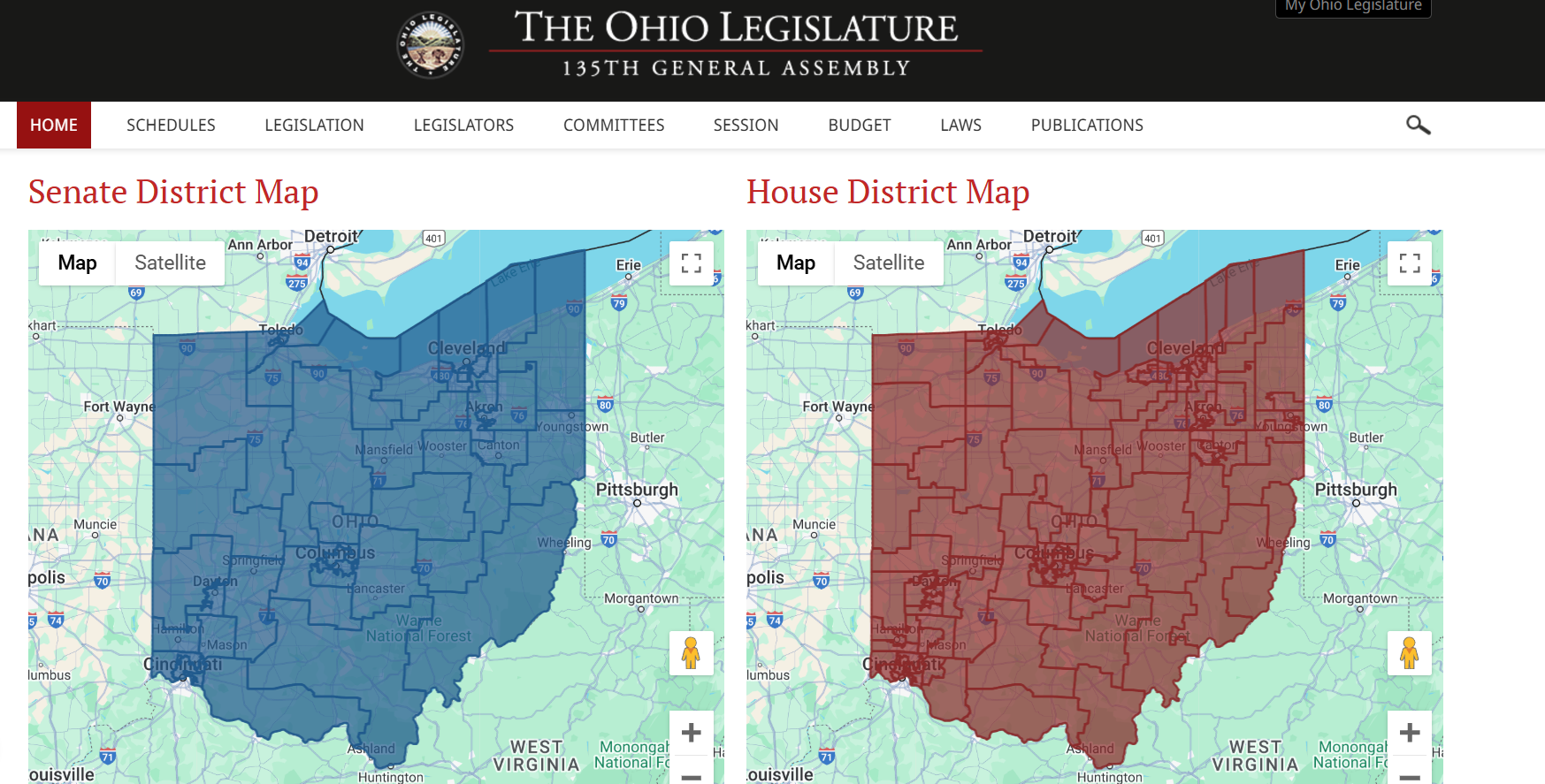 Welcome
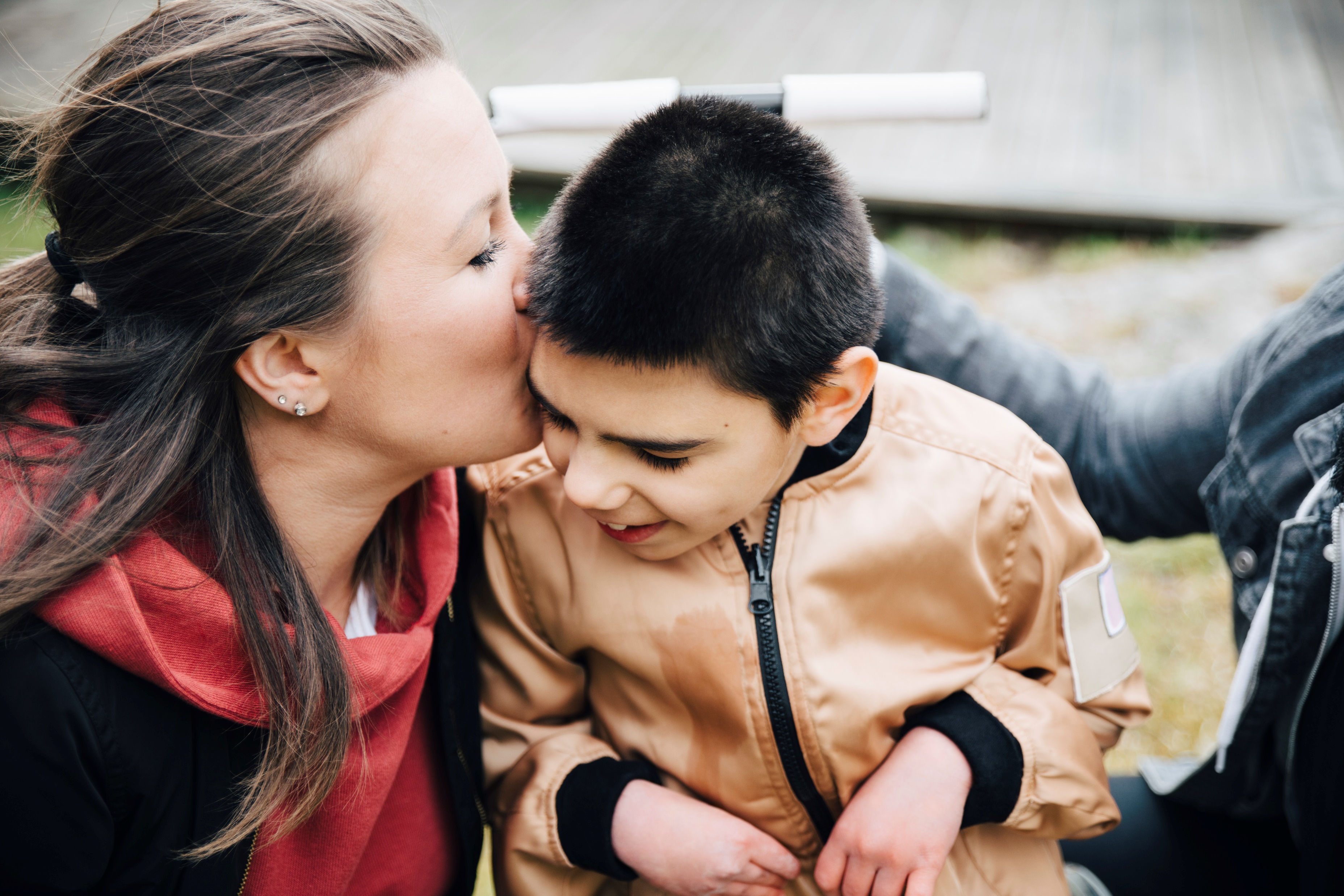 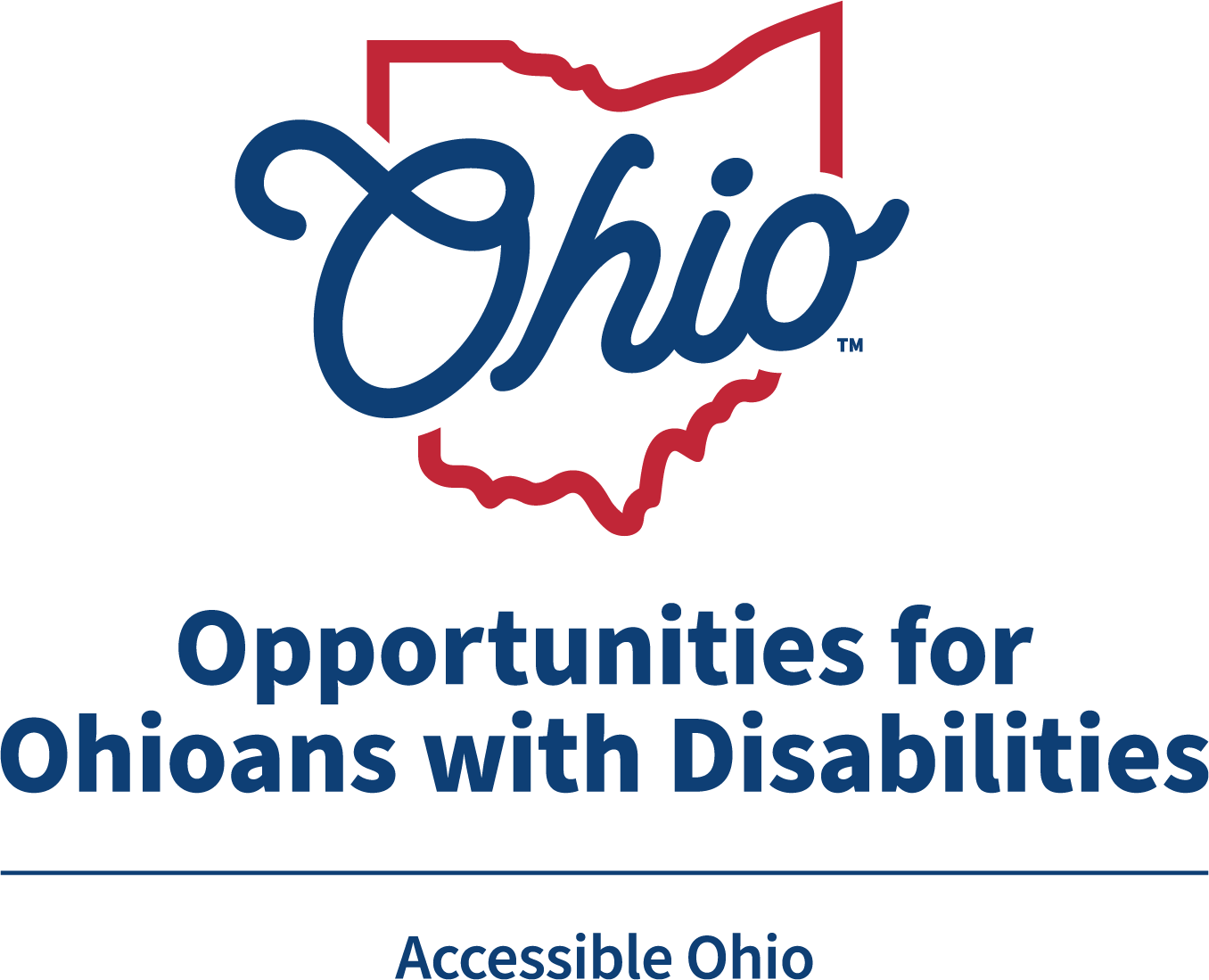 Julia Wagner, OTD, OTR/L, ADAC
December 10, 2024
Opportunities for Ohioans with Disabilities
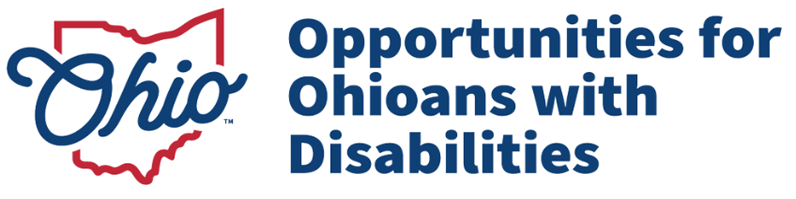 Division of Disability Determination (DDD)
Bureau of Services for the Visually Impaired (BSVI)
Employer and Innovation Services (EIS)
Bureau of Vocational Rehabilitation (BVR)
Accessible Ohio
Overview
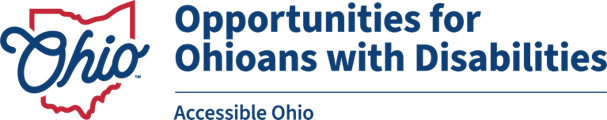 AccessibleOhio@ood.ohio.gov
OOD.Ohio.Gov/Accessible-Ohio
Accessible Ohio Specialists
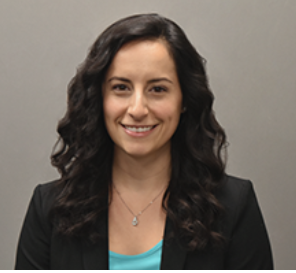 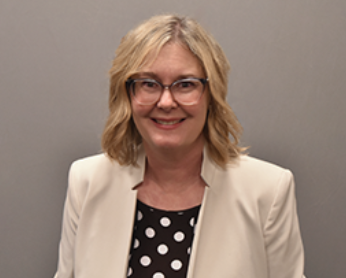 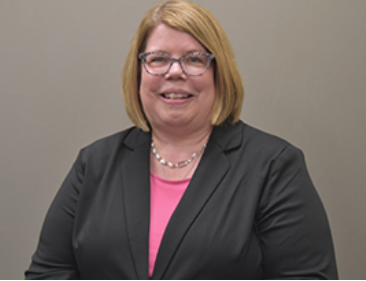 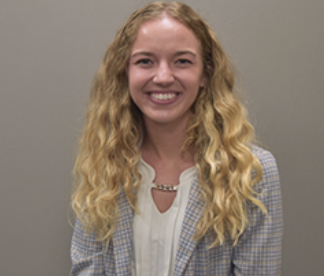 Julia Wagner, OTD, OTR/L, ADAC
Southwest
Tanya K. Vela, OTR/L, ADAC
Southeast
Brianna Potter, OTR/L, ADAC
Northeast
Shelly Burkhart, ADAC
Northwest
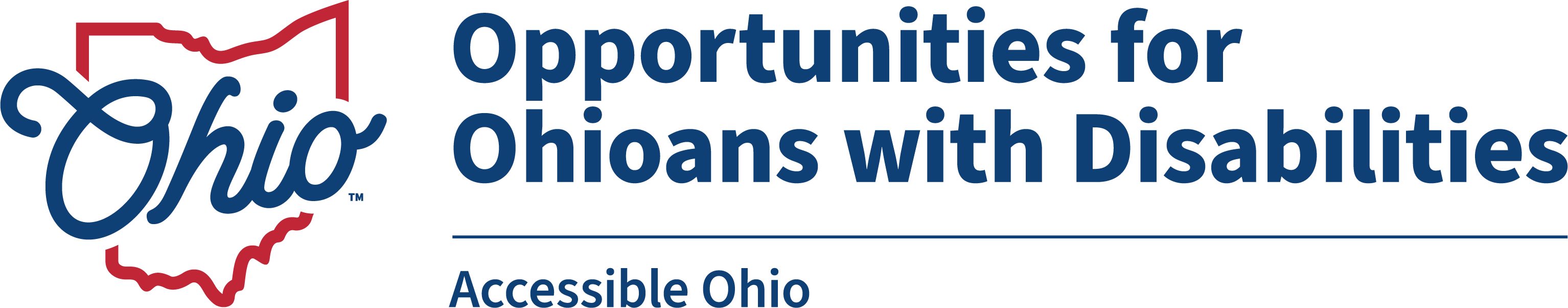 AccessibleOhio@ood.ohio.gov
OOD.Ohio.Gov/Accessible-Ohio
Information and Resources
Accessible Ohio Services
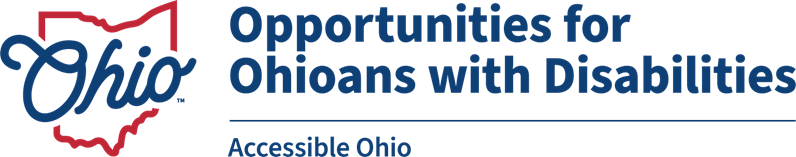 Training and Education
Online Tools and Guides
Conference and Expo
Consultations
AccessibleOhio@ood.ohio.gov
OOD.Ohio.Gov/Accessible-Ohio
Accessibility Priorities
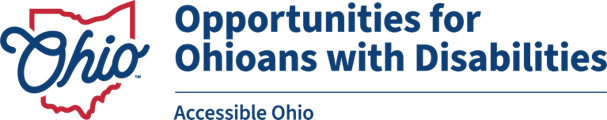 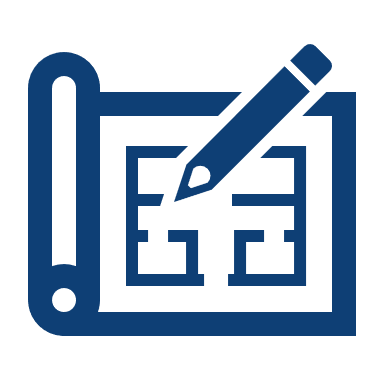 Planning & Awareness
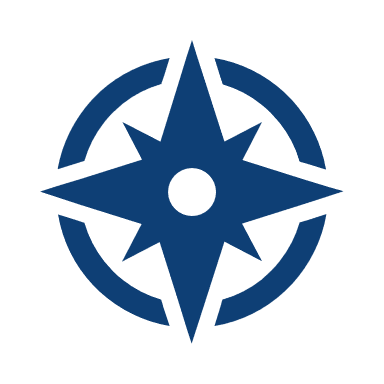 Navigation
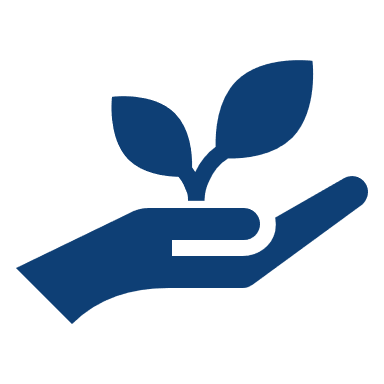 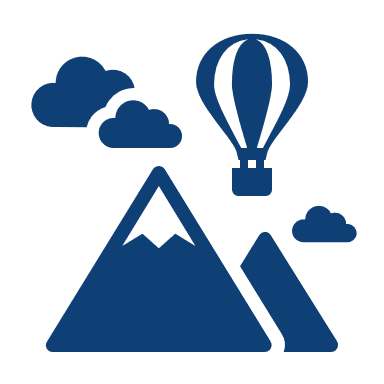 Personal Care
Experience
AccessibleOhio@ood.ohio.gov
OOD.Ohio.Gov/Accessible-Ohio
Conclusion
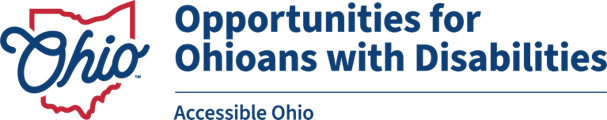 OOD.Ohio.Gov/Accessible-Ohio

Julia.Wagner@ood.ohio.gov
Break
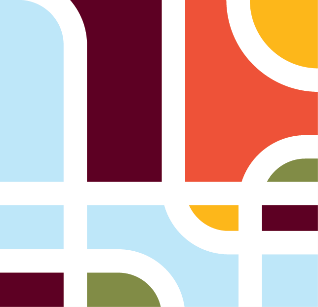 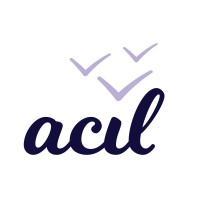 Access Center for Independent Living
165 E. Helena Street Dayton, Ohio 45404
Access Center’s Mission & Vision
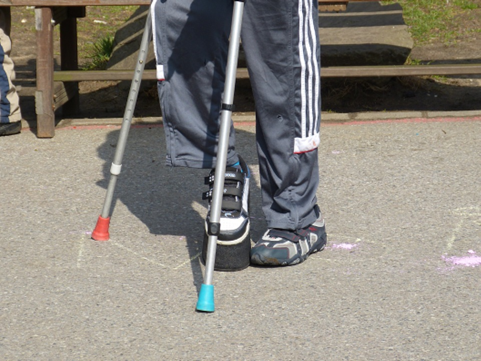 Mission is to ensure that individuals with disabilities have full and complete access to the community in which they choose to reside.


Our Vision: An Accessible Community Where Everyone Is Included
ACIL
Founded in 1984
Provides services to individuals with disabilities and their support systems
Service Area include Champaign, Clark, Darke, Greene,  Logan, Miami, Montgomery, Preble, and Shelby Counties
Independent Living Program
Recycled Equipment Donated for Independent (REDI)
“Think This Is Easy?” Disability Awareness Training
Peer Mentorship Project
HOME Choice program through partnership with National Church Residence
Living Well In the Community
Services provided by ACIL are free of charge to individuals with disabilities
ACIL Continued
Funders
ACIL Stats and Facts
Health & Human Services Administration on Community Living
State of Ohio
Fee for Service programs
Grants
Donations
Over 51% of the Staff and Board of Directors are individuals with disabilities
Served 142 Consumers in the IL Program
Spent 1,349 hours conducting community outreach, training, and technical assistance
Centers for Independent Living (CILS)
Independent Living Program
Five Core Services	
Services are self-directed and goals are developed by the consumer with the IL Specialist as a guide
Information & Referral
Available to anyone who calls or comes to the center
Independent Living Skills Training
Money Management
Daily Living Skills
Employment 
Systemic & Self Advocacy
Consumers learn skills to advocate for themselves
IL Specialist can advocate on consumers behalf
Independent Living Skills Continued
Transition 
Transition from facility-based living to Independent Living in the Community
Youth transition from Post-Secondary Life to Independent Life
Assistance with learning employability skills, resumes, job searching, furthering education, and transition to independent living
Peer Support
Breaking Silences 
Traumatic Brain Injury Support Group (TBI)
Coming in early 2025
Information and Referral
Provide information about disability-related issues, resources, and services to 
Individuals with disabilities
Families and Caregivers
Professionals
General public
Our staff, the majority of whom are people with disabilities themselves, are available to listen and assist with locating resources and developing strategies for individuals to resolve barriers including, but not limited to, the following areas:
Home and Community Based Services, Health Care, Housing, Transportation, Employment, Benefits and Funding, Accessibility, Discrimination and Legal Rights, Adaptive Equipment, and Community Supports and Services.
Independent Living Specialist
Independent Living Specialists- Staff at the Access Center that specialize in living independently in the community
They will meet with individuals and assist them in determining their need for services such as housing, applying for benefits, advocating, independent living skills and/or education. 
If the individual determines they want to become a Consumer at the Access Center, they complete an Independent Living Plan with their staff member. 
The Independent Living Plan is a document outlining their goals and how the goals will be achieved. Once the Independent Living Plan is completed then there is ongoing communication with the Consumer to check on the progress of their Goals until they are completed, and new goals can be added at any time.
ACIL works with National Church Residences to provide HOME Choice transition services to individuals with disabilities who wish to transition from facility-base or institutional settings to community independent living
Consumers work with ACIL’s transition Coordinator to develop a plan for transition, search for appropriate housing, and household set up.
Consumers approved for HOME Choice have 180 days to transition and receive a one-time stipend up to $2,000 to assist with securing housing, utility service, and/ household goods
Community Transition through HOME Choice
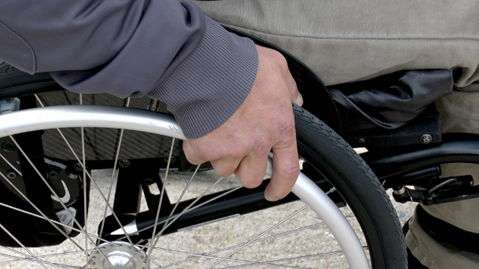 “Think This Is Easy?” (TTIE)
Participants rotate through 8 disability stations
Each station is facilitated by an individual with a disability
At each station participants experience a different disability to the extent possible
Stations include 
Cognitive
Dexterity
Speech
Hearing
Vision I & II
Autism Spectrum
Mobility Obstacle Course
Youth Leadership Forum (YLF)
Youth Leadership Forum
A weeklong summer career leadership training program preparing young individuals with disabilities to identify existing barriers to personal and professional success and develop plans to overcome them. They interact with professional individuals with disabilities who serve as mentors. They also develop leadership plans for their goals in education, careers, and community leadership after the conference.
Recycled Equipment Donated for Independence	(REDI)
REDI provides individuals with disabilities durable medical equipment that will assist in continued independence and reduce the risk institutionalization.

REDI Provides equipment free of charge (Monetary Donations Accepted)
 
Equipment we have available
Hospital Beds, Walkers, Wheelchairs, Bath chairs, Incontinence supplies, Canes, Scooters, Lift Chairs, Other adaptive and durable medical equipment. Alcohol wipes,  All equipment is subject to availability
Items we cannot take include medications, clothing, household items, CPAP/Oxygen machines & tanks, syringes, Glucose monitoring equipment, Nutritional supplements (Ensure), broken, or excessively soiled equipment
Public Health
Public Health Departments- Emergency Preparedness Committees and as a resource
WCO Healthcare Coalition- participant
Covid-19 Unmet Needs Survey- completed in 2020-2021 about the unmet needs of Ohioans with disabilities during the Covid-19 pandemic. 
The survey results can be found on our website under Covid-19 services if anyone is interested in reading the full report. 
We are repeating the survey post-pandemic to determine the areas that were missed in the initial survey as well as addressing some of the survey limitations. I am working with Wright State, and we are looking to start the process in the next month or two.  
Independent Living Emergency Preparedness Goals- an area that we talked about with some EMA and Emergency Response Coordinators about the best ways we can help identify our consumers living independently in the community
Determining if we have the potential to offer an emergency preparedness course for our consumers to be prepared for emergencies that impact our area.
Contact Information
ACIL 
165 E. Helena St. Dayton, Ohio 45404
937-341-5202
www.acils.com
info@acils.com
Jeremy.caffee@acils.com
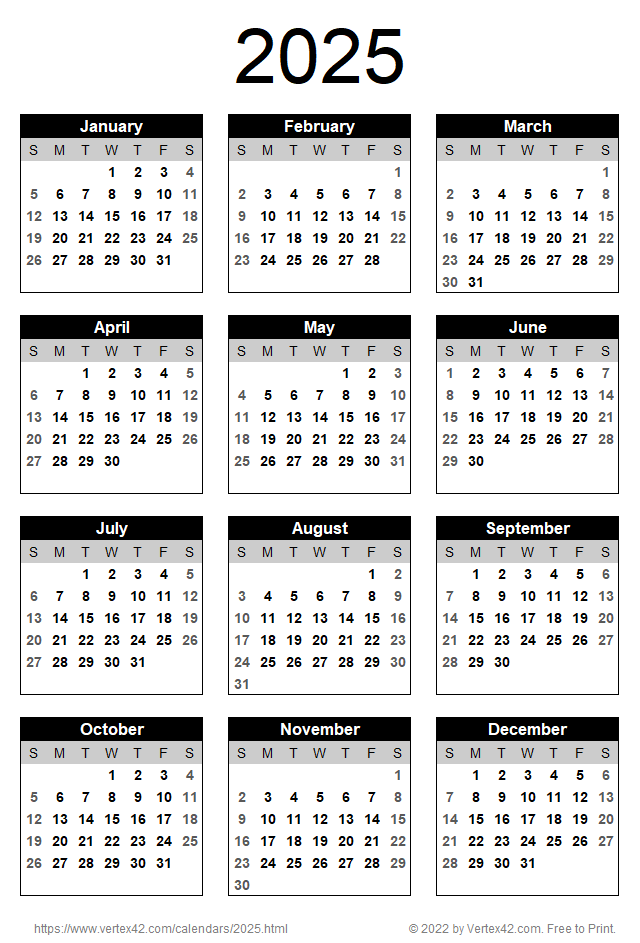 2025 Meeting Calendar
MC Business Solutions Center (Dayton) or Goodwill Easterseals Miami Valley West Campus (Trotwood)
March 18, 2025
September 16, 2025


Edison State College (Piqua) 
June 17, 2025
December 16, 2025
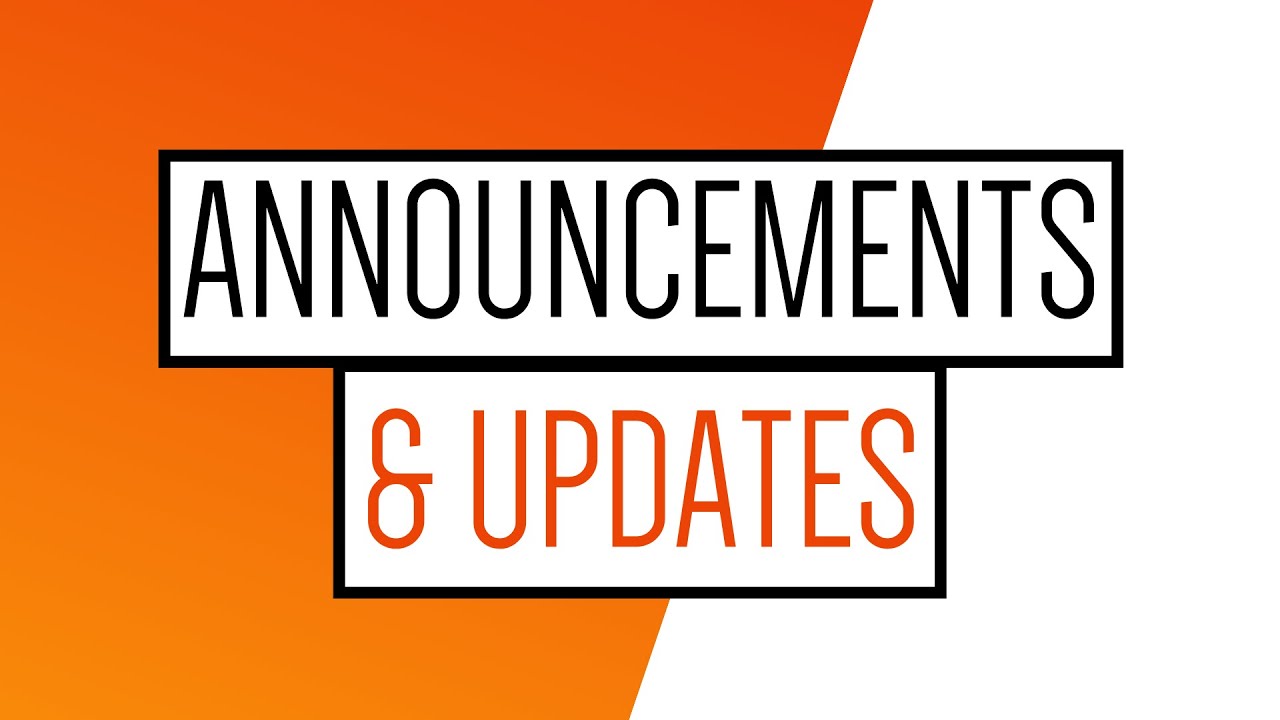